«Индивидуальное  развитие  многоклеточного организма  в постэмбриональный период»
Выполнила: Ситникова Наталья Владимировна
 учитель биологии и географии МБОУ СОШ №18
Цель:  изучить особенности постэмбрионального развития  многоклеточного организма.
Задачи: 
  - показать типы постэмбрионального развития у различных организмов;
  - формулировать умения сравнивать, анализировать и выделять главное;
- создать условия для повышения уровня развития  творческого мышления и самостоятельности
Постэмбриональный период начинается с момента выхода  организма из яйцевых оболочек, а при внутриутробном развитии у млекопитающих –            с момента рождения.
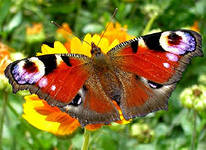 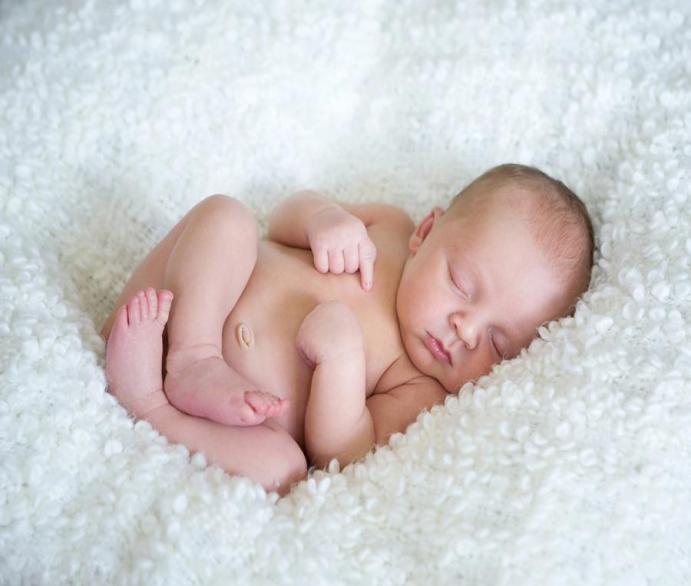 Типы развития
НЕПРЯМОЕ
Из яйца выходит личинка, имеет более простое строение, чем взрослый организм; особые личиночные органы, которые впоследствии разрушаются и заменяются органами, свойственными взрослым организмам
ПРЯМОЕ
Из личиночных оболочек или из тела матери выходит организм небольших размеров, но в нем заложены все основные органы ,свойственные взрослому животному. Постэмбриональное развитие сводится в основном к росту и половому созреванию
Чем продолжительнее жизнь организма, тем позже наступает половозрелость, и тем дольше протекает беременность.
В  постэмбриональный период  происходит  рост организма
1). дорепродуктивный период – рост организма, развитие и половое созревание;2). репродуктивный период – активное функционирование взрослого организма: размножение3). пострепродуктивный период – старение, постепенное угасание процессов жизнедеятельности
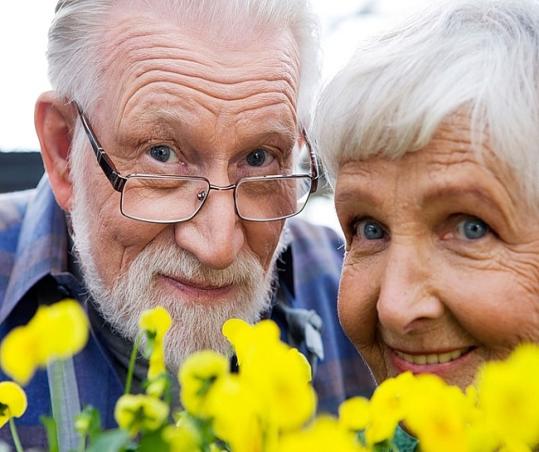 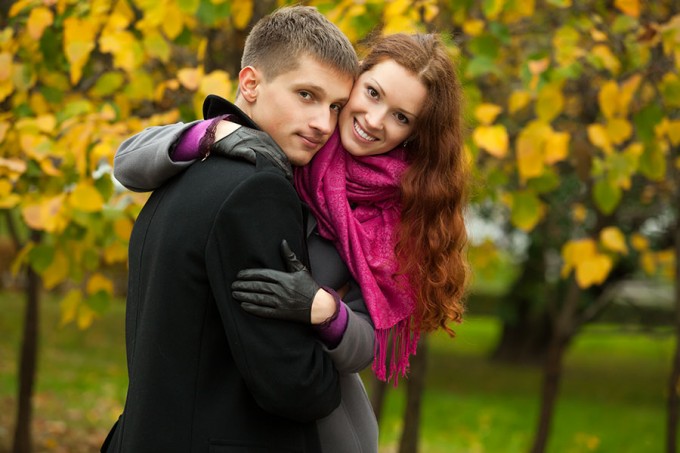 Рост
определенный
неопределенный
продолжается до наступления половой зрелости    ( у человека рост заканчивается к 20-25 годам)
продолжается в течении всей жизни ( древесные формы растений, рыбы, крысы)
На всех стадиях индивидуального развития любой организм подвержен влиянию факторов внешней среды, антропогенному воздействию, что неблагоприятно сказывается на полноценном развитии каждого отдельного организма
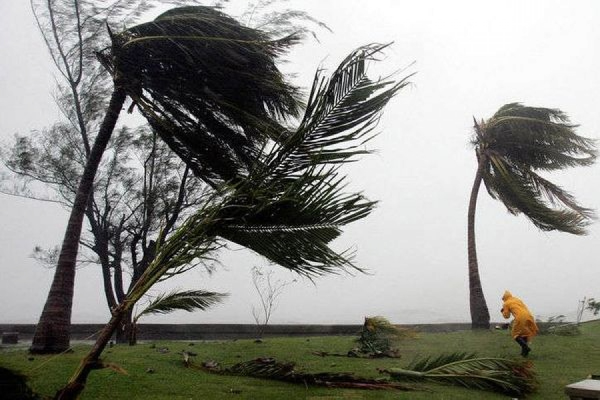 йййййййййййййййййййййййййййййййййййййййййййййййййййййййййййййййййййй
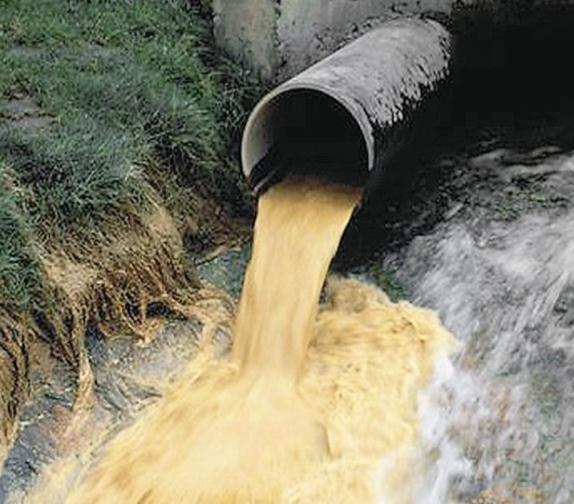 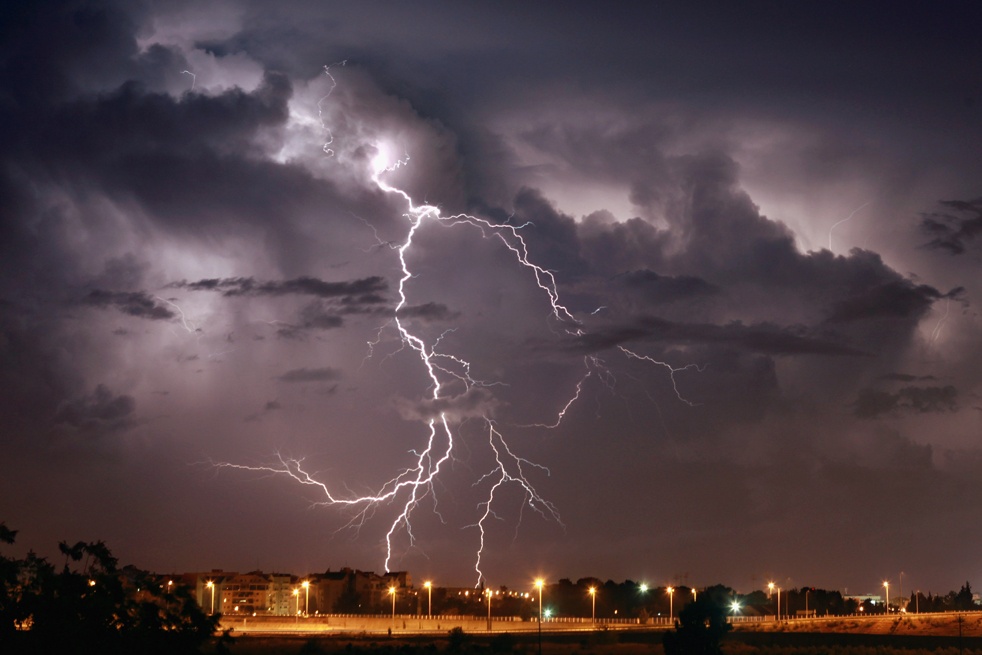 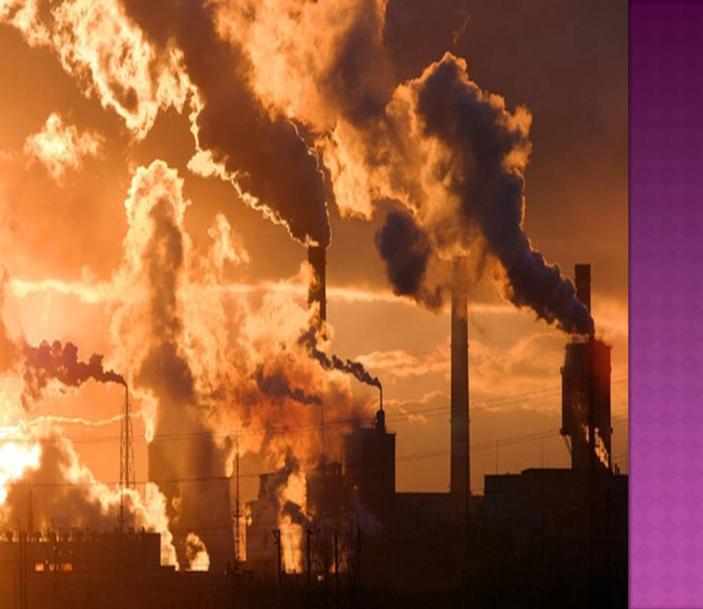 Закрепление изученного материала( опишите жизненный цикл божьей коровки)
Закрепление изученного материала( опишите жизненный цикл лягушки)
Закрепление изученного материала
Какое развитие называют постэмбриональным?
Назовите благоприятные 
условия для развития 
подросткового организма?
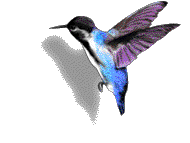 Домашнее задание
Изучить § 33 учебника, стр.162-166
Выполнить задания в конце параграфа 1-4 на стр.166
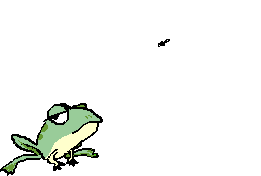 Данная презентация создана с помощью интернет ресурсов.
Спасибо за внимание!